ÇOCUK KİTAPLARINDA BULUNMASI GEREKEN BİÇİMSEL VE İÇERİKSEL ÖZELLİKLER
Prof.Dr. Aynur Bütün Ayhan
Çocuk Kitaplarında Bulunması Gereken Biçimsel ve İçeriksel Özellikler
Çocuk kitapları, yetişkinler için yazılan eserlerden öncelikle hem yazılı hem de görsel bir uyaran olması yönüyle ayrılmaktadır.
 Çocuğun gerek kavramsal gerekse görsel algılarının hedef alınması çocuklar için estetik olduğu kadar dilsel olarak da çok daha özenle yazılmış eserler ortaya koyma gereğini doğurur.
Çocuk Kitaplarında Bulunması Gereken Biçimsel ve İçeriksel Özellikler
Çocuk kitabı, çocuğun coşkusuna, heyecanına, düşüncelerine ve gülmece anlayışına dil ve çizginin anlatım gücüyle ulaşabilmeyi başarabildiği oranda, yazılı ve görsel bir uyaran olarak işlevini yerine getirebilir.
Çocuk edebiyatının okuyucuları çocuklar olmakla birlikte onlar için metin kaleme alanlar yetişkinlerdir. Bunun yanı sıra çocuk için alınan kitapların seçiminde genellikle anne babalar karar verici konumunda bulunmaktadır.
Çocuk Kitaplarında Bulunması Gereken Biçimsel ve İçeriksel Özellikler
Çocuk yazınının temel işlevinin öğüt vermek veya öğretmek olmadığı göz önünde bulundurularak, çocuğun hayatının geri kalanında yazınla olan ilişkisinin temellerinin atıldığı daima hatırlanmalıdır. 
Kitabın, çocukta olumlu duygular uyandırabilmesi için biçim ve dış görünüş olarak renkli, resimli, çekici ve kolay taşınabilir olması gerekmektedir.
Çocuk Kitaplarında Bulunması Gereken Biçimsel ve İçeriksel Özellikler
Çocuğa yönelik kaleme alınan yayınlarda belirli biçimsel özelliklerin varlığı eserin daha kolay okunmasını, eserin kullanışlılığını ve dayanıklılığını sağlamaktadır.
Kitapların, çocukları okumaya isteklendirecek bir tasarım anlayışı yansıtması gerektiğini; çocukların kendileri için üretilen bir araca verilen önemi, gösterilen saygıyı kitabın dış yapı (biçimsel) özellikleriyle bütünleşmiş olan tasarım özeninden anlayabilmelerinin önemini vurgulamaktadır.
Biçimsel (DIŞ YAPI) özelliklerİ
Boyutlar:
Çocuk yayınında şekil ve büyüklüğün, eserin seslendiği yaş grubu ve eserin içeriğiyle uygunluk gösterir nitelikte olması gerekmektedir. 
Aynı boyuttaki kitaplar yerine, çocukların farklı boyutlarda kitapları okumaktan hoşlandıkları bilinmektedir. 
Çocuk monotonluğu sevmez, sıkıcı bulur. Bu nedenle çocuklara zaman içinde değişik boyutta kitaplarda okutulmalıdır.
Boyutlar:
Kapak ve Ciltleme:
Çocuk kitaplarının kapak düzenlemesi çok önemlidir. Çünkü kapak, çocukları kitabın dünyasına doğru götüren ilk adımdır. 
Kitapların kapakları ve ciltleri dayanıklı olmalıdır. Tek sayfa yaprak şeklinde ciltleme yöntemiyle değil formlama yöntemiyle ciltlenmelidirler. Tel ile değil iplikle dikilmeli ve bu dikişte tutkalla desteklenmelidir. 
Kitabın dayanıklı olması da kütüphane kurma alışkanlığını pekiştiren öğelerin başında gelmektedir. Kolay dağılan kitap çocukta olumsuz çağrışım yapmakta ve kitaba verilen değer konusunda çocuğu yanlış yönlendirebilmektedir.
Kapak ve Ciltleme:
Cilt kapağının bilhassa küçük çocuklar için mukavva veya kalın karton olması ya da yırtılmayı önleyen plastik kaplamanın yapılması gerekir.
Kapak kitabın dayanıklılığını sağladığı gibi, kitap ile çocuğun ilk temasında, ilişkinin devamını belirlemektedir
Kapak ve Ciltleme:
Canlı, renkli, resimli kapaklar çocuk için dikkat çekicidir. Estetik nitelikleriyle çocuğun görsel algılarını geliştirici özellikler taşıyan, çocuğun ilgi ve gereksinimlerine uygun bir kapak, yayının içeriğiyle ilgili çocuğu yönlendirici olmaktadır. 
Kapak üzerinde konu adı, yazar ve yayımcının ismi, yayım yılı, kodu bulunmalıdır. Eğer bunlar kapak üzerinde bulunmuyorsa, mutlaka iç kapakta yer almalıdır.
Kağıt Cinsi:
Çocuk kitaplarında kullanılan kağıdın mat, yani parlak olmayan cinsten bir kağıt olması, bunun yanında dayanıklı ve kaliteli (en az ikinci hamur) olması gerekmektedir. Kitap üçüncü hamura basılmış olmamalıdır. Bu kâğıtlar hem çabuk yırtılmakta hem de basılan resimler silik görülmekte, yazılar iyi okunamamaktadır. 
Kâğıdın ikinci hamur ya da daha az parlak birinci hamur kâğıtların yeğlenmesi gerekir. Özellikle resimli kitaplarda resimlerin net, güzel çıkması için ağır gramajlı ve birinci hamur olması gerekir.
Sayfa Düzenlemesi (Mizanpaj):
Sayfa düzenlemesi denince kapaktan sonra gelen boş sayfa, takma veya sahte sayfa olarak da adlandırılan (yarım) başlık sayfası, telif sayfası gibi özel ve genel amaçlı kullanım için ayrılmış sayfalar da akla gelmelidir. 
Çocuk kitaplarında sayfa düzenini sağlayan bileşenler; resim-metin uyumu, sayfa kenarlarındaki boşluklar ve bunların sayfadaki diğer öğelerle birlikte yarattığı oransal uyum olarak tanımlanmaktadır. 
Çocuk kitaplarında sayfa düzenlenirken sayfa kenarlarında geniş boşluklar (marjlar) bırakılması, çift sütün yerine tek sütun kullanımı, çocuğa okuma kolaylığı sağlayacağından tercih edilmelidir. Çocuk yayınlarında normal aralıklı veya normalden çok aralıklı satırlarla dizilmiş sayfalar tercih edilmelidir. Yazının başladığı kısım her sayfada aynı hizada olmalıdır. Bunun nedeni çocuğa okuma alışkanlığı kazandırmasıdır. Paragraflar 1, 2 ve 3. sınıflarda daha kısa, üç cümleyi geçmeyecek biçimde; 4 ve 5. sınıflardaysa daha uzun (6-7) cümleler olmalıdır.
Sayfa Düzenlemesi (Mizanpaj):
Harfler, Punto ve Yazım - Noktalama İşaretleri:
Resimli çocuk kitaplarında metnin düzenlenmesi büyük önem taşımaktadır. Okumayı zorlaştırıcı etkenlerin ortadan kaldırılması gerekmektedir. 
Metin ile resimlerin birbirinden ayrılması okumayı kolaylaştıracağından daha uygun kabul edilmekte, harf karakterlerinin ve boyutunun yaş düzeylerine göre ayarlanmasının eserin biçimsel uygunluğu açısından önemli olduğu düşünülmektedir.
Harfler, Punto ve Yazım - Noktalama İşaretleri:
Harfler, Punto ve Yazım - Noktalama İşaretleri:
Metinde kullanılan harflerin boyunun özellikle birinci, ikinci, üçüncü sınıf öğrencileri için on iki (12) puntodan küçük olmaması gerekmektedir. Dördüncü ve beşinci sınıf öğrencileri için hazırlanan kitaplarda ise on (10) puntoluk harflerin kullanılabileceği ifade edilmektedir. 
Çocuk kitaplarında harf büyüklüğü çocuğun başlangıçta rahat görebileceği otuz altı punto olmalı, giderek on dört puntoya düşürülmelidir. 
Çocuk yayınlarında yer alan yazıların dil bilgisi bakımından aksak ve yanlış yönleri bulunmamalı, yazımda kesinlikle birlik sağlanmalıdır. Noktalama işaretlerinin kullanılışında da kurallara uyulmalıdır.
Resimlendirme Özellikleri
Çocuklar için hazırlanan kitaplarda görsel öğeler bakımından belli özellikler olması gerekmektedir. Özellikle yapıtın yararlılığını ve kalıcılığını sürdürebilmesi açısından; metin ve resimleme arasındaki uyum son derece önemlidir.
Çocuk yayınlarında resimlerin sade, açık ve konuya uygun olmaları şartı aranır. Bu nedenle kitapların resimlenmesi uzman kişiler tarafından yapılmalıdır. Resimler işlevleri bakımından üç türe ayrılabilir. 
Süsleyici Resim
Açıklayıcı Resim 
Metni Tamamlayıcı Resim
Okul döneminde resimli çocuk kitaplarının amacı ve işlevi
Bilinenleri yinelemekten daha çok, çizgileriyle, yarattığı kurgularla özgün bir özellik taşıyor mu?
İzleyicide, sanatçı tarafından yapıldığına, böyle bir duyarlılığı yansıttığına yönelik izlenim uyandırıyor mu?
Çocuklarda resim yapma, görsel metinlerle iletişim kurma isteği uyandırıyor mu?
Yazınsal metin iletilerini görsel öğelerle tamamlıyor mu?
Sözcüklerle anlatılanlara görsel yorumlar getiriyor mu? Yazılarla anlatılamayanları okurun belleğinde canlandırıyor mu?
Çocuğun sanat eğitimine katkı sağlayacak; onun duyarlık eğitimini destekleyecek özellikler taşıyor mu?
Çocuk kitaplarının resimlendirilmesinde ressam, neleri resme yansıtacağı konusunda seçici olabilir ancak temel ilke resim ve metin arasında denge ve uyum olması gereğidir. 
Sever’e göre başlangıçta, iletileri açık olan yazılı karikatürlerden yararlanılarak gittikçe iletileri örtük, üzerinde değişik yorumlar yapılabilecek yazısız çalışmalar seçilmelidir.
Resimli öykü kitaplarının resimlendirme özelliklerini incelerken ressam tarafından kullanılan bazı görsel unsurları göz önünde bulundurmak gerekir. Bunlar ‘renk, çizgi, şekil, alan ve kompozisyon, stil, ayrıntı ve oran’dır.
Çocuk Kitaplarında Resimler Nasıl Olmalıdır?
Çocuk Kitaplarında Resimler Nasıl Olmalıdır?
İÇERİKSEL (İÇ YAPI) ÖZELLİKLER
Sever’e göre çocuk öykü ve romanlarında iki temel öğe bulunmalıdır: 
 1) Çocuğa görelik 
 2) Çocuk gerçekliği. 
Çocuğa görelik çocuğun gelişim özelliklerine (dil gelişimi, bilişsel gelişim vb.) koşut olarak onun algılama, kavrama düzeyi ile bağlantılıdır. Çocuk gerçekliği ise, edebiyat metnindeki bakış açısıyla ilgilidir.
Çocuk edebiyatı ürünleri incelenirken yapıtın biçimsel özellikleri kadar içeriksel özelliklerini de dikkate almak gerekmektedir.
İzlek (Tema):
İzlek, Türkçe Sözlük’ te “bir söylevde, öğretici ya da yazınsal bir yapıtta işlenen konu, düşünce, görüş” olarak tanımlanmaktadır. 
Yazarın eserinde sürekli olarak belirtmeye çalıştığı temel düşünce ve görüşlere, gösterdiği ana yönelimlere ‘tema’ denir. 
Tema, bir eserin varoluş sebebidir. Bu yüzden eserin tamamında geçerlidir. Sanatçının her kelimesi ana fikrin ifadesinde az veya çok bir görev üstlenmiştir. Eserin tamamını kapsamayan ifadeler ana fikir olamaz. 
Yetişkinlere özgü eserlerde olduğu gibi çocuklar için yazılan eserlerde de temanın hiçbir duraksamaya yol açmayacak biçimde, açık ve seçik belli olması gerektiği belirtilmektedir. 
Teması belirsiz veya değişik yorumlara elverişli eserlerin, çocukları kararsızlıklara ve yanlış anlamalara sürükleyeceği ifade edilmektedir.
Verilen mesajın tam olarak algılanabilmesi için:
1) Veren taraf duygu ve düşüncesini tam ve doğru olarak ortaya koymalı,
2) Alan taraf da verilen duygu ve düşünceyi tam ve doğru olarak almalıdır. 
Yazarlar kaleme aldıkları eserlerde genellikle şu temalar üzerinde dururlar: Aile, ulus, yurt ve yaşama sevgisi; güzelliğe karşı bağlılık ve duygudaşlık (sempati); başkalarına karşı nazik, saygılı ve dürüst olmanın erdemi; cesurluğun kahramanlığın, özverinin değeri; kişisel girişimin önemi; gelenek ve göreneklere karşı bağlılık ve duyarlılık.
Konu:
Türkçe Sözlük konuyu; üzerinde söz söylenen, yazı yazılan, eser meydana getirilen düşünce, olay veya durum olarak tanımlamaktadır. 
Sever (2003)’e göre çocuk edebiyatında konu, çocuğu metnin anlam evrenine çeken, kitapla ilişkisini sağlayan bir değişkendir. Ele alınan konular çocuğun ilgi ve gereksinimleriyle ilişkilendirildiği ölçüde önem kazanır. 
Çocuk yayınlarında konu seçimi çocukların okuma alışkanlığı kazanmaları ve kitap sevgisi edinmeleri açısından çok önemlidir. 
Seçilen konunun ne olduğundan öte nasıl işlendiği, yani yazınsal niteliği önem taşımaktadır. 
Çocuklar için kaleme alınan edebiyat eserleri, konularını çocukların dünyasının olası sorunlarından almalıdır. çocuk edebiyatında konu, çocuğun gelişim özelliklerine ve anlamlandırma evrenine göre sınırlandırılmalıdır.
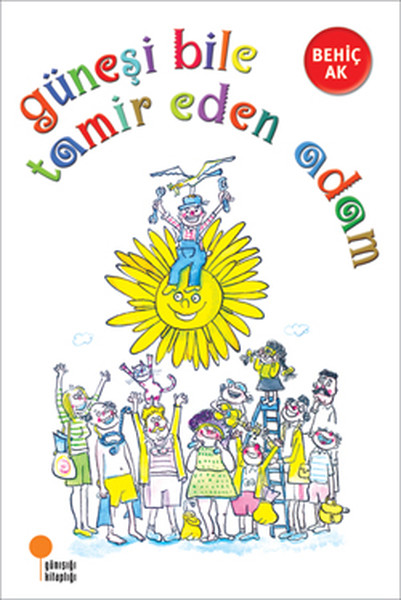 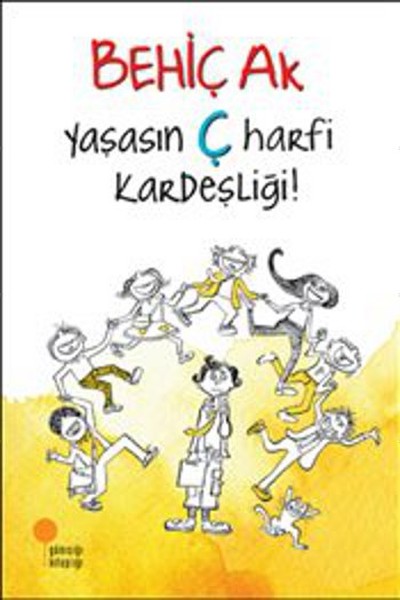 Konu ne olursa olsun işlenmesinde göz önünde bulundurulması gereken ilkeler şu şekilde özetlenmektedir:
a. Çocukların ilgilerini, beğenilerini, okuma eğilimlerini belirleyerek,konularını bu belirleme etrafında işlemelidir. Bu yüzden çocuk kitaplarındaizlek ile konu arasında ilişki çok güçlü olmalıdır.
b. Çocuk kitaplarında konuların ele alınışında onların güvenleriniartırıcı, geleceğe ümitle bakmalarını sağlayıcı, insan ve doğa sevgisi gibideğerleri pekiştirici inançlara yer verilmelidir. 
c. Çocuk kitaplarında, milli değerlere önem verilmeli, onlarındemokratik anlayışa ve saygın bir kişiliğe sahip olmasına özengösterilmelidir. Seçilen temalar da onları eğlendirip dinlendirirken yeni duygu ve düşüncelerin kazandırılması de ihmal edilmemelidir.
Çocuk yayınlarında konu ne olursa olsun olanaklar ölçüsünde hareket unsuruna önem verilmelidir.
Çocuk kitaplarında konuyla ilgili belirtilmesi gereken bir diğer nokta da konunun yapılandırılmasını zayıflatan öğelerdir. Bunlar abartılmış merak (sansasyonellik), rastlantısallık ve duygusallık olarak sıralanmaktadır. Okur için kahramanın verdiği uğraşının nasıl çözümleneceğini bilmenin önemi büyüktür. 
Ayrıca çocuk okur, okuma eylemi sırasında kabul edilebilirlikten uzak bir sonuçla karşılaşırsa inandırıcılık sorunu oluşmaya başlar. Bu sebeple çocuk edebiyatında okurun, olay kurgusuna yerleştirilen ipuçlarıyla inançlı kılınması gerekmektedir.
Dil ve Anlatım:
Özkan (2001) dil ve onu geliştiren bir araç olarak kitabı, çocuk için özellikle ruhsal gelişmenin kaynakları arasında göstermektedir. Çocuğun dilini doğru öğrenmesi, kullanması ve geliştirmesinin başlıca koşullarından birisinin de doğru bir dille yazılmış kitapları okuması olduğunu söylemektedir. 
Vural (2008) dil olgusunu konu alan makalesinde; çocuklar için kaleme alınmış yazınsal metinlerde, çocuk edebiyatının iyi hazırlanmış bir ürününün, her yaştan okurun ilgisi içinde kalabileceğini ancak hedef kitle çocuklarsa burada kullanılacak dilin çocuksu bir saflıkta ve durulukta olması gerektiğini dile getirmektedir. 
“Çocukların küçük yaşlarda manileri, bilmeceleri, sayışmaları, tekerlemeleri mırıldanmaya başlamalarıyla birlikte, onlar için renkli, devingen ve eğlenceli bir dünyanın kapısı aralanmaya başlar” (Sever,2003: 137).
Çocuk kitapları hazırlanırken özellikle yazım kurallarına uyulması gerekir çünkü; çocuklar yazım yanlışlarını kolayca öğrenecek ve daha sonra kendi dilinin yazım kurallarını bilmeyen veya yanlış bilen yetişkinler olarak karşımıza çıkacaklardır. Yazım kurallarının yanı sıra noktalama işaretleri kullanılırken de aynı özen gösterilmelidir. 
Çılgın (2007) sentaks, yani söz dizimi bakımından da çocuk yayınlarının kusursuz olması gerektiğini belirtmektedir. Yüklü ve yoğun bir anlatım yerine anlaşılır, sade, akıcı ve duru bir dil kullanımı çocuğun okuduğunu anlamasını ve okuduğundan zevk almasını sağlayan unsurlar olarak anlatımda önemli görülmektedir.
 Güneş (2000) de kelimelerde olduğu gibi çocuk kitaplarında kullanılan cümlelerin de kısa ve basit olmasının, yapıtın okunabilirliğini artırdığını belirtmektedir. Ona göre cümlelerin kısa, net ve basit olması, tam ve tek anlam ifade etmesi, belleğe kolay yerleştirilmesini gerçekleştirmektedir.
Anlatım, çocuk edebiyatını yetişkin edebiyatından ayıran beklide en önemli özellik, anlatımın hedef kitlenin anlayacağı biçimde sunulmasıdır. Çocuk kitaplarında anlatımın sadeliğine dikkat edilmeli; gereksiz ve bayağı sözcükler yer almamalı, duruluk, akıcılık, açıklık gibi unsurlar göz önünde bulundurulmalıdır.
Çocuk kitaplarında genellikle üçüncü kişi ağzıyla anlatım yapılması ilke olarak benimsenmemiştir. Yapılan araştırmalar göstermiştir ki, özellikle kafa sesi ile düşünceleri yansıtan üçüncü kişi, anlatımı zorlaştırdığı, inandırıcılığı yitirdiği gibi çocuklarında hoşlarına gitmemektedir. Birinci kişi ağzıyla yapılan anlatımın daha samimi olduğu, karşındaki ikinci bir kişi ile karşılıklı bir sohbet içtenliği oluşturduğu görülmüştür. 
Paragraflar 3-5 tümceyi geçmemeli; sözcükler, çocuğun sözcük dağarcığını geliştirici nitelikte olmalıdır. Yapıtlarda kullanılan bilinmeyen sözcük sayısı çocuğun gelişimine uygun; çocuk dünyasıyla ile ilişkili; kitap yazım ve noktalama açısından kusursuz olmalıdır.
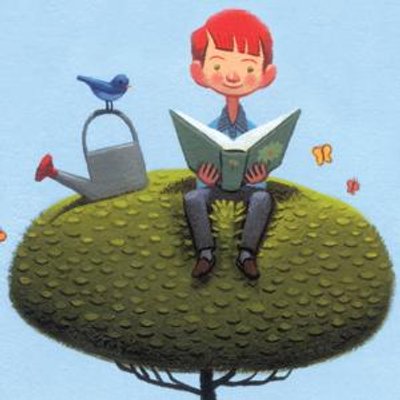 Kahramanlar (Karakterler):
Türkçe Sözlük (2005) kahramanı; roman, hikaye, piyes ve benzeri edebiyat eserlerinde başından olaylar geçen kişi olarak tanımlamaktadır. 
Sever (2000)’e göre çocuk edebiyatında, yazarın yarattığı kahramanlarla insan doğasını anlatabilme başarısı ile çocukların edebiyattan yararlanmaları arasında bir koşutluktan söz edilebilir. Ayrıca okur duyarlığını devindiren en önemli etkinin, kah
Çocuk edebiyatındaki karakterler kapalı (geliştirilmemiş) ve açık (geliştirilmiş) olarak adlandırılarak iki grupta incelenebilir:
Sever (2003)’e göre kapalı karakter, özellikleri yüzeysel olarak tanıtılan, okurun iyi tanımadığı karakterdir. Bu karakterlerin, çocuklara insan doğasını kavratma, yaşam gerçekliğini anlatmada çok az katkıları vardır. Açık karakter, roman, öykü, masal ve anlatımlarda birçok özelliği ile okura tanıtılan, inandırıcı nitelikleriyle öne çıkan, okurun iyi bildiği karakterdir. Bu karakter, yazarın aktarmak istediği iletilerin okurla paylaşılmasında etkin bir sorumluluk üstlenir.
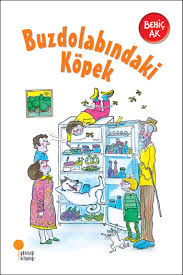 Çocuk yayınlarında çok sayıda kahraman yerine az sayıda kahraman bulunması, çocukların kendi yaşlarındaki kimselerin başlarından geçenleri dinlemekten ve okumaktan zevk aldıklarından hareketle anlatıcıların çocuk olması çocuk yazınında ilgiyi artırıcı birer seçenek sayılabilir. 
Kaplan (2000)’a göre baş kişilerin ikiden çok olması çocuğu sıkabilir, anlama ve kavramada karışıklığa yol açabilir.
Kahramanlar, roman, hikâye, piyes ve benzeri edebiyat eserlerinde başından olaylar geçen kişilere ‘kahraman’ adı verilir. Çocuk kitaplarında yer alan kahramanların çok iyi düşünülerek anlatılması gerekmektedir.
 Masal ve masalımsı eserler dışındaki eserlerin önde gelen kişileri, özellikle çocuk okurlar söz konusu olduğu durumlarda gerçek veya hiç olmazsa gerçeğe yakın olmalıdır. Çünkü çocuklar kitaplarda karşılaştıkları kahramanlarla kendileri arasında özdeşlik kurarlar ve bu kahramanları kendileri için bir model olarak seçerler. Kahramanların fiziksel ruhsal portreleri de güçlü bir biçimde çizilmelidir.
Çocuk yayınlarında çok sayıda kahraman yerine az sayıda kahraman bulunması uygun olur. Kahramanlar bir ana kahraman çevresinde açık tanımlarla ilgilendirilerek anlatılmalıdır.
Eğitsel İletiler:
Yazın aracılığıyla çocuğun duygu, düşünce ve hayal gücünü geliştirici iletiler ile buluşması, bu yolla kendini ifade etme, duygu ve düşüncelerini ortaya koyma ve eleştirel düşünme konularında gelişim sağlaması da hedeflenen amaçlar arasında yer almaktadır. 
Sever (2003) yazınsal nitelikli çocuk kitaplarında anlam oluşturulması sürecinde, okurun yani çocuğun etkin durumda olduğundan bahsetmektedir. Çocuk metindeki iletiler yardımıyla duygu ve düşüncelerini harekete geçirerek uslamlama yoluyla anlam üretmeye başlar. Böylece çocuğun estetik duygusu gelişirken, kavram gelişimi de sağlanır. 
Sever (2003)’e göre kitaplar, çocuklara anlamlandıramayacağı ya da yaşama geçiremeyeceği sorumluluklar yüklememelidir. Çocuk yazınında şiddet öğesi, dini, siyasi veya ideolojik dayatmalara, çocuğu karamsarlığa, kaderciliğe, önyargıya sürükleyen yaklaşımlara yer verilmemeli, çocuğun girişimci ve katılımcı olmasını sağlayıcı iletiler tercih edilmelidir.
Sever (2003)’e göre çocuk edebiyatının temel sorumluluğu, çocuklara, dilin ve resmin olanaklarıyla kurgulanmış yeni yaşantılar sunmak olmalı, sunulan yaşantılardan çıkarsamalar yapma sorumluluğu ise çocuğa bırakılmalıdır.
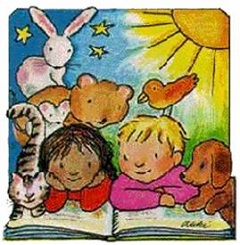 Çevre (Ortam):
Russell (2009) bir edebi eserde çevrenin; olay örgüsünün geçtiği zaman, mekan ve genel ortamı ifade ettiğini söylemektedir. Okuyucunun, öykünün geçtiği yer ve zamanı bilmesi, öykü hakkında daha çok bilgi edinmesini ve böylece ilgisinin artmasını sağlamaktadır. Ayrıca yapıtta yer ve zaman belirtilmemiş olsa bile önemli olan öykünün tutarlı, mantıklı ve inandırıcı olması, öykünün genel içeriğini bozmamasıdır.
Güleç ve Geçgel (2006) de anlatımdaki yer ve zamanın açıkça verilebileceği gibi, öyküde geçen ipuçlarından okuyucunun bulmasının da istenebileceğini söylemektedir. Eğer bu konuda bir ipucu yoksa, okuyucunun yer ve zamanı hayal gücünü kullanarak belirleyebileceğini de ifade etmektedirler. Eserde çevre ile ilgili ipuçları metinde olabileceği gibi resimlerde de yer alabilir.
Plan, bir eserin yapısını ve iç düzenini önceden tasarlamayı sağlayan ve yazma işini bir disipline bağlayan araçtır. Çocuk kitabında uygulanacak kusursuz bir planın yararlarını şu şekilde özetleyebiliriz:
Yazarın eserde vermek istediği ana fikrin kolayca anlaşılmasını sağlar.
Eserde yer alan olay ve kahramanların ayrıntılar içinde kaybolmasını engeller.
Eserdeki gereksiz tasvir, çözümleme ve konuşmaların arındırılmasını sağlar.
Eserin  giriş,  gelişme  ve  sonuç  gibi  bölümlerinin  belirgin  bir  şekilde işlenmesini sağlar.
Çocukların eserin konusunu ve temasını rahatça anlayabilmelerine yardımcı olur.
Tür, ders kitaplarında önem verilmesi gereken unsurlardan bir tanesi de türdür. Tür sadece tür bilgisinin verilmesine katkı sağlamıyor. Çocuk türle birlikte hikayenin duyulan geçmiş zamanla yazılacağını da öğrenebiliyor. 
Türkçe eğitimi bir bütündür ve alanları bir birini destekleyici niteliktedir. Metinler yoluyla öğrencinin dilin tadına varması, dilin ,gerek ses ve kelime gerekse söz dizimi bakımından, en güzel kullanışlarını görerek dili en iyi şekilde edinmesi beklenir.
Kaynaklar
Güleryüz, H. (2006). Yaratıcı çocuk edebiyatı. Ankara: Pegem A Yayıncılık.
Sever, S. (2013). Çocuk edebiyatı ve okuma kültürü. İzmir: Tudem.
Ungan, S., Arıcı, A. F. ve Şimşek, T. (2014). Çocuklara edebiyatının kaynakları. İçinde T. Şimşek (Editör). Kuramdan uygulamaya çocuk edebiyatı el kitabı. 3. Baskı (163-216). Ankara: Grafiker Yayınları.
Oğuzkan, A. F. (2000). Çocuk edebiyatı. Ankara: Anı Yayıncılık.
Neydim, N. (2003). Çocuk edebiyatı. İstanbul: Bu Yayınevi.
Yılmazer, Y. ve Bütün Ayhan, A. (2016). Çocuk edebiyatı ve çocuğun gelişimindeki rolü. S. Erdoğan ve M. Ören (Editör). Çocuk Edebiyatı ve Medya içinde (ss.2-26). Anadolu Üniversitesi Yayınları : Eskişehir. 
Bayraktar, A. (2016). Çocuk Edebiyatı ve Gelişimsel Uygunluk III-Ilkokul Dönemi. S. Erdoğan ve M. Ören (Editör). Çocuk Edebiyatı ve Medya içinde (ss.72-97). Anadolu Üniversitesi Yayınları : Eskişehir.